Чем интересен коми язык?
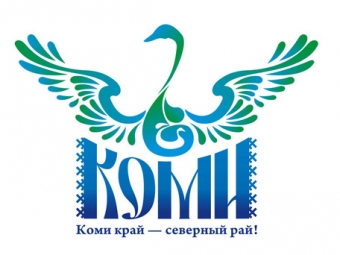 Язык ко́ми (коми коми кыв) — язык народов коми-зырян и коми-пермяков. Распространён в Республике Коми и Пермском крае, частично на северо-востоке Кировской области, на Кольском п-ове и в разных районах Сибири. Число говорящих 219 тыс. чел. (2010, перепись).
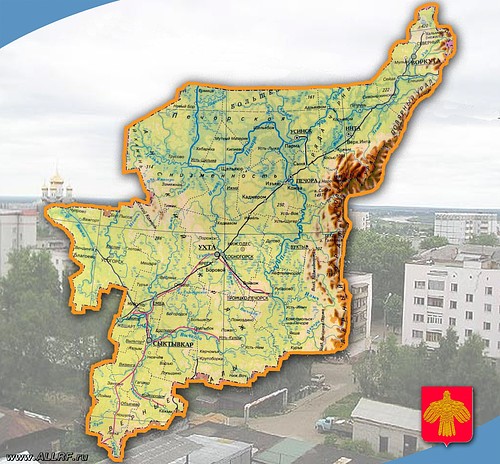 Стефан Пермский создатель коми азбуки.
- Коми язык вступает как язык исторический . В 1372 году Стефаном Пермским был изобретен пермский алфавит.
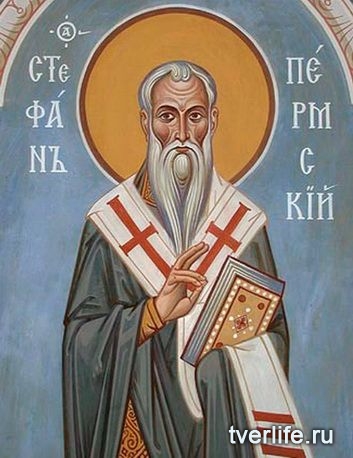 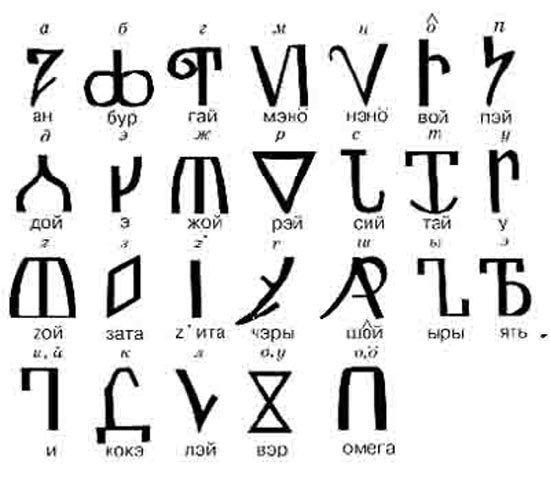 Стефановская азбука состояла из 24 букв . В качестве образца Стефан использовал буквы греческого  и славянского алфавитов , а также  древнекоми  «пасы» - знаки , изображавшиеся на различных предметах . Пользуясь соей азбукой , Стефан перевел на коми язык несколько книг.
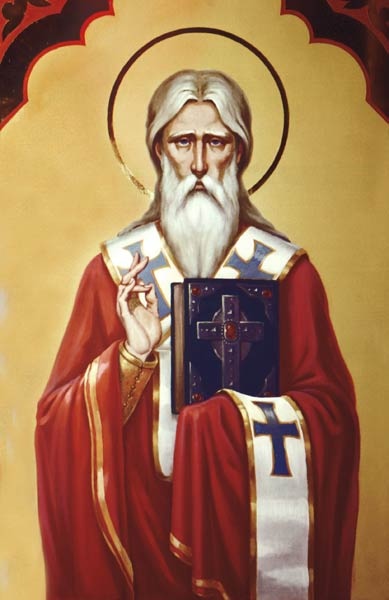 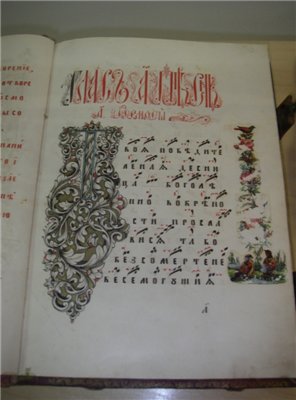 Государственный герб Республики Коми представляет собой исполненное по мотивам пермского звериного стиля изображение золотой хищной птицы, помещенной на красном геральдическом щите; на груди птицы — лик женщины в обрамлении шести лосиных голов.В традиционном толковании хищная птица с приоткрытыми крыльями является образом солнца, власти, верхнего мира. Лик женщины на груди птицы соответствует образу Зарни Ань (Золотой Бабы), жизнедарующей солнечной богини, матери мира. Образ лося связан с идеей силы, благородства, красоты. В космологических представлениях он несет в себе синтез гармоничного строения мира.
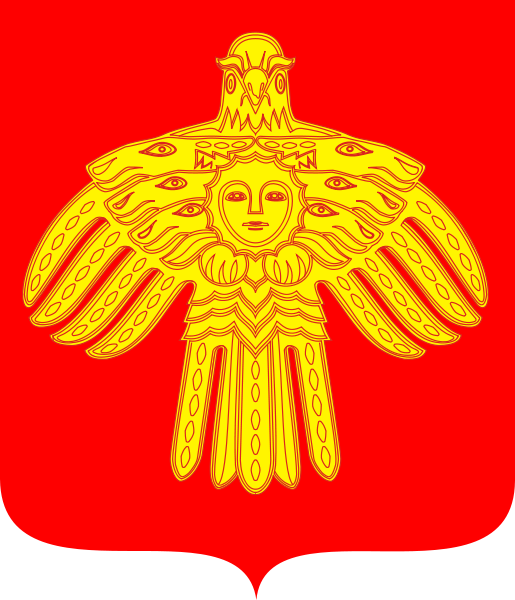 - Герб Республики коми.
Государственный гимн Республики Коми
(слова В.Савина в редакции В.Тимина на коми языке,в редакции А.Шергиной, А.Суворова на русском языке)
 
Ылын-ылын ВойвылынДжуджыд парма сулалö.Парма шöрын варыш позКыпыд горöн шыалö.Лэбзьöй, повтöм варышъяс,Вына бордъяс шеныштлöй,Веськыд туйöд нуöдöй,Коми мусö югдöдöй!Перевод:Север, наш родимый край,Глубоки твои снега,Холодны твои ветра,Высока твоя тайга!Нас несут через векаСоколиные крыла.Коми край, твоя судьбаБлагодатна и светла!
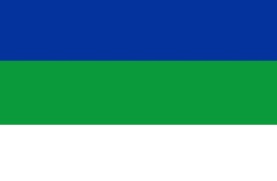 В состав республики коми входят следующие города:
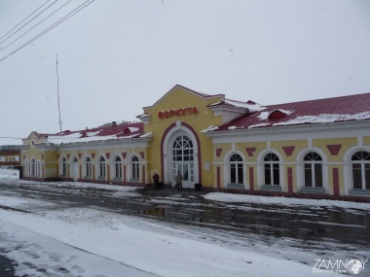 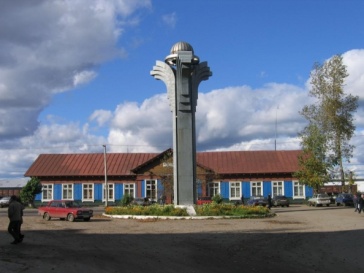 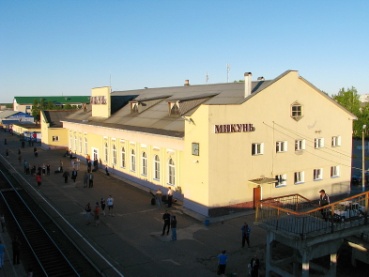 -Воркута
-Вуктыл
-Емва
-Инта
-Микунь
-Печора
-Сосногорск
-Сыктывкар
-Усинск
-Ухта
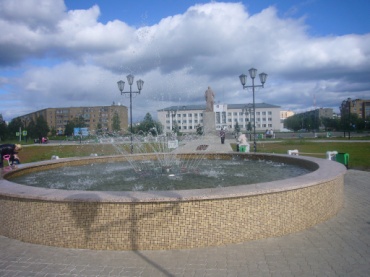 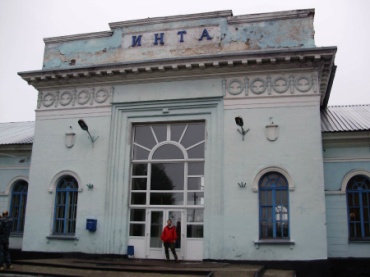 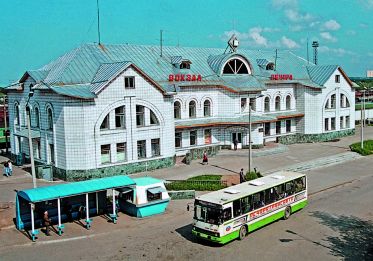 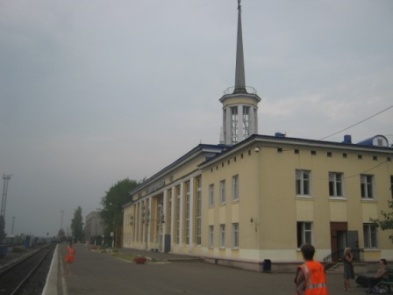 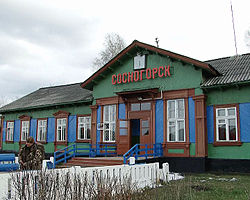 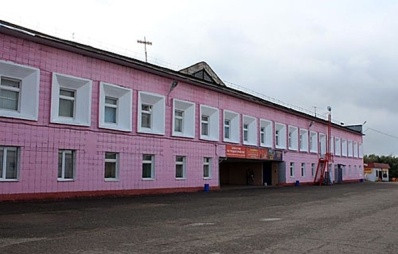 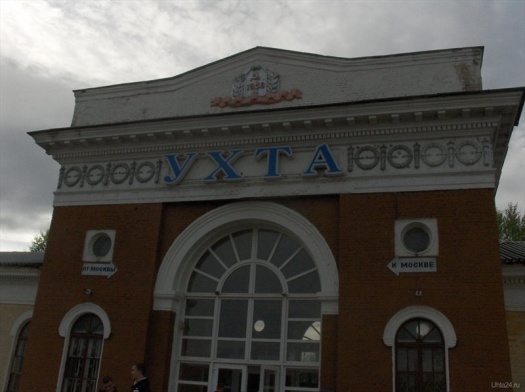 Иван Алексеевич Куратов.
(18.07.1839 - 29.11.1875)
Коми кыв ме тöда,
Ыджыдтор оз шу на,
Тöда ме и сiйö-
Оз и сöр на уна.

Тайö кыв мем дона,
Небыд,мача,гора-
Вунöдас ен мыжöс,
Кодыр сiйöн кора!
Тайö муса кылöн
Чой-вок сёрнитöны,
Тайö кылöн меным 
Ай-мам бур сиöны!
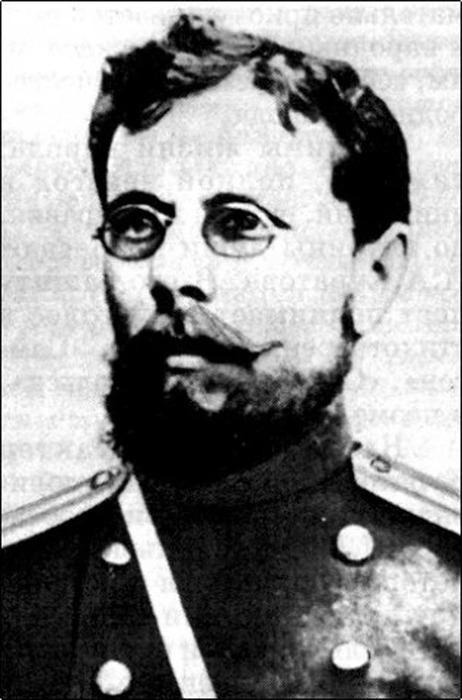 В нашей республике есть много коми писателей.
Серафим Алексеевич Попов.
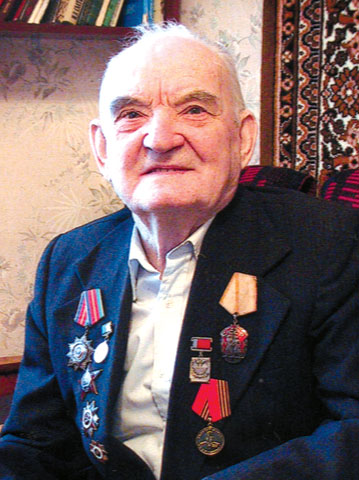 Воис бара кöдзыд ар,
Вой тöв шутьлялö зэв яр.
Кынмис ты и кынмис шор,
Уси медбöръя виж кор.
Кöдзыд арыс öшис 
Быд ты вылö öшинь.
Народная одежда коми народа:
Традиционная одежда коми многообразна. Различные ее виды имели разное назначение и разные способы изготовления. Для производства одежды повсеместно использовали домотканые холсты. Праздничная одежда шилась из тканей лучшего качества (тонкий холст, тонкое сукно, а позднее фабричные ткани), повседневные наряды изготовлялись из более грубых домотканых материалов скромной расцветки .Женская одежда была строго дифференцированной. В ней выделялись не только повседневный и праздничный костюмы, но и костюмы девушки, замужней женщины и женщины пожилого возраста. Различие это проявлялось и в расцветке верхнего платья, и в форме головных уборов. Мужской костюм был единым на всей территории, за исключением зимней верхней одежды ижемцев.
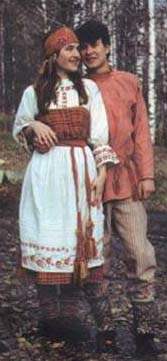 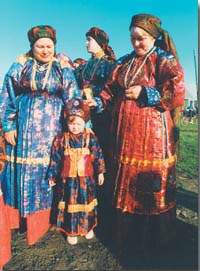 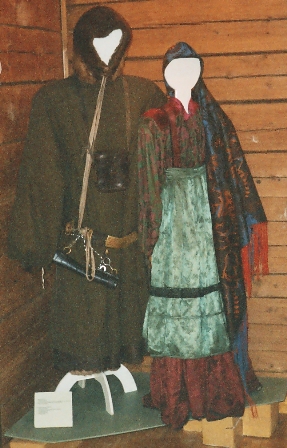 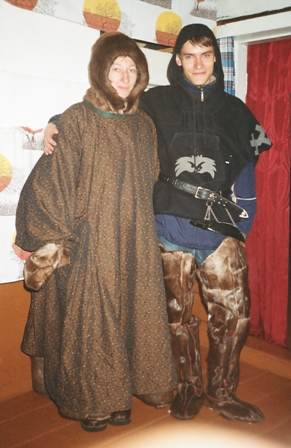 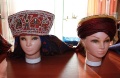